If I Could Make a City
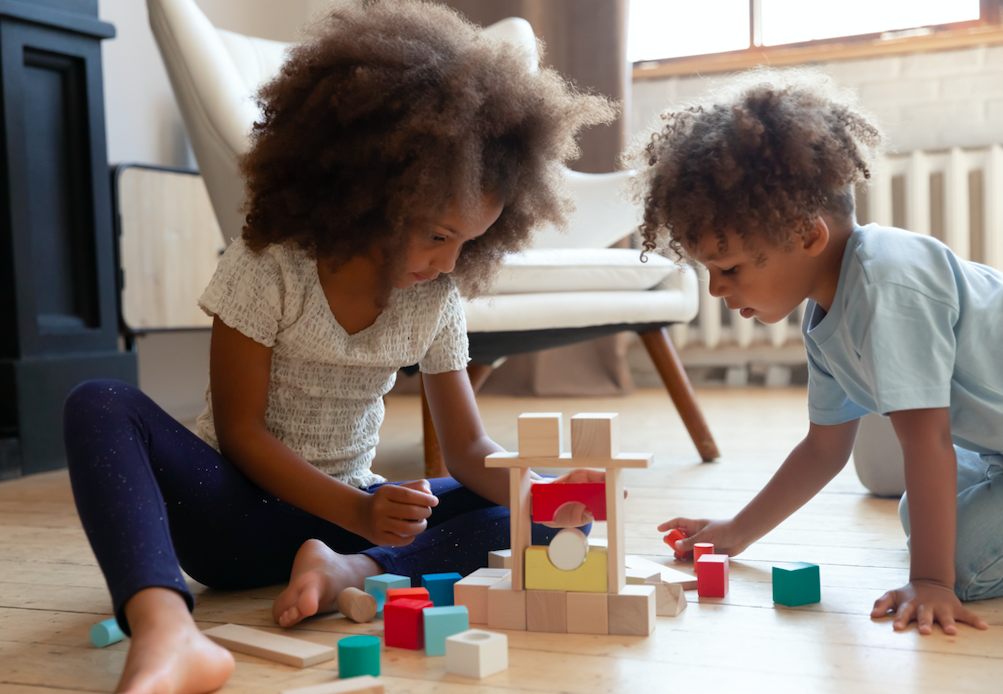 If I could make a city, 
I know just what I’d like:
An ice cream store
And toy shop,
A place to get a bike.
If I could make a city, 
I hope I’d make a park: 
A place for tag,
Slides and swings,
Where it never gets dark!
If I could make a city, 
There’s one more thing I’d add:
A home for me
And family
Where we will all be glad!